Observer et écouter la présence des traducteurs et des traductrices dans les seuils
2° volet
Lingua e Traduzione francese 3° année CIA
2020-2021
Que saisir de la polémique autour de la traduction de la poétesse Amanda Gorman ?
S’interroger sur le caractère potentiellement productif (et non destructeur) de ces débats. Paul B. Preciado, Philosophe, 12 mars 2021 Libération
“E mi sono detta che dovremmo essere grati ad Amanda Gorman per aver involontariamente scatenato quello che può essere considerato il primo dibattito mondiale sulla traduzione”. Francesca Spinelli, traductrice italienne d’Amanda Gorman 
La traduction n’est pas innocente. Jeu de pouvoir
Le sujet traduisant a été rendu visible : il est au centre de l’attention.
Son rôle dans la société
“La controverse autour de la traduction en néerlandais de l’œuvre de la poétesse Amanda Gorman par Marieke Lucas Rijneveld est l’opportunité d’ouvrir les industries culturelles à la diversité.” Paul B. Preciado, Philosophe, 12 mars 2021 Libération
Observer et écouter la présence des traducteurs et des traductrices
« Le silence total est très rare» ainsi que l’invisibilité du sujet traduisant

1. Qui est le sujet traduisant ? Position traductive, projet traductif, horizon traductif. Observer le projet du sujet traduisant dans les seuils. 
2. Les paratextes, “autour” du texte 
	Péritextes (à côté du texte) 
	 Épitextes (sur le texte en dehors du texte)
Les mots pour parler de la (in)visibilité du sujet traduisant
les sens :
la vue
l’ouie
l’odorat (?)
La présence du sujet traduisantVisibilité vs invisibilité (du traducteur et de la traductrice)
Le concept de visibilité en traductologie
Le traducteur et la traductrice : sujet traduisant
Au cours de l’histoire de la traduction
Où ? Pourquoi? Comment? 
 Dans la société (sociologie de la traduction, le rôle des maisons d’Edition, etc.)
 Dans le texte traduit
Dans les seuils : les paratextes, “autour” du texte concept 
1. Péritextes (à côté du texte)
2. Épitextes (sur le texte en dehors du texte)
Visibilité et Invisibilité en traductologie
Premières références
Lawrence Venuti, The Translator’s Invisibility: A history of Translation, London, Routledge, 1995. L’invisibilità del traduttore. Una storia della traduzione (trad.it M. Guglielmi), Roma, Armando Ed., 1999 .

Karen R. Emmerich, «Visibility (and invisibility)», in Y. Gambier et L. Van Doorslaer, Handbook of Translation of Translation Studies, Amsterdam, Benjamins, 2013, Vol. 4, p.200-205.
Pourquoi traducteurs et traductrices ?
Pour rendre visible les sujets protagonistes du travail de traduction 
« les grands oubliés du discours sur la traduction » Jean Delisle  2014, p. 41 
« Dimension culturelle de certaines fonctions de la traduction » http://www.academia.edu/8021716/Dimension_culturelle_de_certaines_fonctions_de_la_traduction

« il n’est plus envisageable d’écrire l’histoire de la pensée ou de la littérature sans tenir compte du rôle joué par les traducteurs. »
Y. Chevrel et J.-Y. Masson, « Avant-propos », in Y. Chevrel et al., dir. L’histoire des traductions en langue français XIXe siècle, Paris, Verdier, 2012, p. 14.
La lecture-de-traductions
« La lecture-de-traductions est un mode fondamental de rapport-à-la-traduction. [...] Lire des traductions n’est pas simplement les rapporter à leurs originaux par voie de comparaison. C’est un acte sui generis. » (Berman 2008 : 31)
Berman Antoine (2008), L’âge de traduction. « La tâche du traducteur » de Walter Benjamin, un commentaire, Vincennes : Presses Universitaires de Vincennes, coll. Intempestives.  

« [...] nous avons appris cette chose qui ne va pas du tout de soi : apprendre à lire une traduction. »
Antoine Berman, Pour une critique des traductions : John Donne, Paris, Gallimard, 1995, p. 65.
Écouter le sujet traduisant
« De fait, il faut apprendre à « écouter » la traduction, et même, avant cela, à écouter les traducteurs : non seulement  dans leur travail proprement dit, dans leur manière de donner une « voix française » à l’auteur qu’ils traduisent, mais aussi dans tous les « paratextes » (préfaces, avertissements, épîtres dédicatoires...) où ils prennent la parole et justifient leur entreprise. » p. 14

Chevrel, Yves et Jean-Yves Masson (2015), « Avant-propos », in Véronique Duché (dir.), L’histoire des traductions en langue français XV et XVI siècles 1470-1610, Paris : Verdier, 9-14.
Mais qui a traduit?
« Ainsi la question qui est le traducteur ? doit-elle être fermement posée face à une traduction. » p. 73

« Il devient de plus en plus impensable que le traducteur reste ce parfait inconnu qu’il est encore la plupart du temps.»  p. 73

« Il faut aller plus loin, et déterminer sa position traductive, son projet de traduction et son horizon traductif. » p. 74
Antoine Berman, Pour une critique des traductions : John Donne, Paris, Gallimard, 1995
10
Position traductive
« Tout traducteur entretient un rapport spécifique avec sa propre activité, c’est-à-dire a une certaine « conception » ou « perception » du traduire, de son sens, de ses finalités, de ses formes et modes. « Conception » et « perception » qui ne sont pas purement personnelles, puisque le traducteur est effectivement marqué par tout un discours historique, social, littéraire, idéologique sur la traduction (et l’écriture littéraire). La position traductive est, pour ainsi dire, le « compromis » entre la manière dont le traducteur perçoit en tant que sujet pris par la pulsion du traduire, la tache de la traduction, et la manière dont il a « internalisé » le discours ambiant sur le traduire (les « normes »). La position traductive, en tant que compromis, est le résultat d’une élaboration : elle est le se-poser du traducteur vis-à-vis de la traduction, se-poser qui, une fois choisi (car il s’agit bien d’un choix) lie le traducteur … »
« Il n’y a pas de traducteur sans position traductive. Mais il y a autant de positions traductives que de traducteurs. » 
Antoine Berman, Pour une critique des traductions : John Donne, Paris, Gallimard, 1995, p. 75
Projet de traduction
«Toute traduction conséquente est portée par un projet, ou une vision articulée. Le projet ou visée sont déterminés à la fois par la position traductive et par les exigences à chaque fois spécifiques à traduire.» p. 76
Choisir un «mode de traduction», une «manière de traduire» p. 76

Le projet de traduction peut être énoncé par le traducteur dans les seuils de traduction.

pour qui il est traduit? (skopos theorie, Reiss) pourquoi et pour quoi  il traduit?
idéologie
L’horizon du traducteur
Position traductive et projet de traduction sont, à leur tour, pris dans un horizon. 
« On peut définir en première approximation l’horizon comme l’ensemble des paramètres langagiers, littéraires, culturels et historiques qui «déterminent» le sentir, l’agir et le penser du traducteur.» P. 79
Pourquoi “seuil”?
Le paratexte est donc pour nous ce par quoi un texte se fait livre et se propose comme tel à ses lecteurs, et plus généralement au public. Plus que d’une limite ou d’une frontière étanche, il s’agit ici d’un seuil, ou – mot de Borges à propos d’une préface – d’un « vestibule » qui offre à tout un chacun la possibilité d’entrer, ou de rebrousser chemin. « Zone indécise » entre le dedans et le dehors, elle-même sans limite rigoureuse, ni vers l’intérieur (le texte) ni vers l’extérieur (le discours du monde sur le texte), lisière, ou comme disait Philippe Lejeune , « frange du texte imprimé qui, en réalité, commande toute la lecture ».  Paratexte = péritexte + épitexte (p. 11)
G. Genette, Seuils, Paris, éd. Seuil, 1987, p. 8.
Le péritexte : présence du sujet traduisant
La couverture : son nom? (choix éditorial)
La quatrième de couverture ? (choix éditorial)
Préface/Postface/avant-propos… ?
NdT ?
Glossaire ?

(vos expériences de la lecture : les préfaces après pour ne pas être influencé.e, avoir une idée qui est la mienne)
Epitextes
La correspondance (histoire de la traduction) (génétique de la traduction)
Les critiques (présence de l’indication du nom)
Internet : nouvelles voies/voix du traducteur (sites d’association pro, site personnel de traducteur, blog
Entretien avec les traducteurs/trices (radio, télé, site internet)
Livres des traducteurs
Film
Conférences sur la question de la visibilité
Les seuils :1. Sur la couverture, la quatrième de couverture, page de gardeDostoïevski/André Markowicz
Exemple :
Par rapport à la renommée du traducteur (choix de la maison d’édition)
Dostoievski, L’idiot, Paris, Babel, 1993.
Sur la couverture, le nom du traducteur : “traduit du russe par André Markowicz”
Sur la 4° de couverture : Extrait de l’avant-propos d’André Markowicz 
 Sur la page de garde : “roman traduit du russe par André Markowicz”
Préface/Note/Avant-Propos/Avertissement … (différentes appellations)
“Signées tantôt par un seul traducteur, tantôt par un collectif, elles (les préfaces de traducteurs) sont les lieux de passage privilégiés, à la fois laboratoires de l’oeuvre traduite et poétiques de la traduction p. 51-52 « Mais que font les préfaces? » J. Derrida in Dissémination, (chapitre intitulé “Hors-livre”, p. 14)
Préface allographe (ex: Umberto Saba, Ernesto, traduit par René De Ceccaty 2010 p. 7-29) 
Préface auctoriale (réflexion du traducteur sur son procédé traductif
Thématiques invariantes : le vieillissement des traductions, la critique des traductions précédentes, le changement de titre, les intraduisibles…
Emplacement ? Avant ou après le texte traduit
Thomas Mann/Renata Colorni
Thomas Mann Der Zauberberg 1924 traduit par Renata Colorni 2010 Meridiani. 
Nota alla traduzione de R. Colorni (12 pages avant le texte) pour expliquer le changement du titre “La montagna incantata” à “La montagna magica” (recherche d’archives) et de certains choix traductifs.
Camilleri/Quadruppani
La forma dell’acqua/La forme de l’eau 1998
Traduit de l’italien par Serge Quadruppani avec l’aide de Maruzza Loria
Préface de Serge Quadruppani (12 pages) : présentation de Camilleri et de sa langue. Et “les principes qui ont guidé la traduction” lire p.16

Il ladro di merendine/Le voleur de gouter 2000
Traduit de l’italien par Serge Quadruppani avec l’aide de Maruzza Loria
Note du traducteur ( 2 pages)

L’intermittenza (2010)/Intermittence 2011
Traduit de l’italien (Sicile) par Serge Quadruppani 
Nom indiqué en 4° de couverture
Sans aucun texte péritextuel
La forma dell’acqua/La forme de l’eau 1998
… trois niveaux de langue utilisés dans les textes de Camilleri. Chacun d’eux pose des problèmes différents aux traducteurs. Le premier est celui de l’italien des Italiens, qui ne présente pas de difficulté particulière, surtout présent vers la fin du livre, quand l’action doit avancer. Le troisième est celui du dialecte pur, qu’emploient les gens du peuple, ou Montalbano quand il retourne au plus près de ses racines, en parlant avec un ami d’enfance : dans ces passages, toujours dialogués, soit le dialecte est suffisamment près de l’italien pour se passer de traduction, soit Camilleri en fournit une. A ce niveau-là, le traducteur a simplement traduit le dialecte en français en prenant la liberté de signaler dans le texte meme que le dialogue a lieu en sicilien (et en reproduisant parfois, pour la saveur, les phrases en dialecte, à coté du français). P. 17
La forma dell’acqua/La forme de l’eau 1998
La difficulté principale se présente au niveau intermédaire, le deuxième, celui où se déploie la «langue paternelle». Cet italien sicilianisé, qui est celui du narrateur, mais aussi de Montalbano et de la plupart des personnages …, est truffé … de termes qui ne sont pas du pur dialecte, mais plutot des «régionalismes»…. 
… Tous ces sicilianismes, il a fallu renoncer à en rechercher, terme à terme, des équivalents français.
… Je me suis contenté de placer en certains endroits, comme des bornes rappelant à quel niveau on se trouve, des termes de «francitan». Pour trois raisons, dont deux sont avouables. D’abord le français occitanisé s’est assez répandu… La deuxième raison, c’est que ces régionalismes apportent un parfum de Sud. P. 18
Il ladro di merendine/Le voleur de gouter 2000Note du traducteur
Au lecteur qui entrerait pour la première fois dans l’univers de Camilleri, on conseillera de se reporter à la préface de La forme de l’eau, où sont présentés à la fois l’auteur, l’oeuvre et les principes qui ont guidé la traduction. P. 8
… Le recours à des termes du français du Midi («minot» pour picciliddro), s’il permet de signaler qu’on se trouve au niveau de l’italo-sicilien, ne peut être trop systématique, sous peine de transformer Montalbano en personnage de Pagnol… p. 8
Lexiques/Glossaires
Outils de terminologie (surtout dans le domaine de la traduction spécialisée et de la traduction des sciences humaines).


Présent également dans la traduction littéraire surtout pour les littératures “lointaines” culturellement (Japonais-français), la postcoloniale (Elefante 2012, p. 132).
24
Glossaires
Tanizaki Jun’ichiro, I piedi di Fumiko. Ave  Maria (1919), traduit par Luisa Bienati , Marsilio, Venezia, 1995
Note allographe de Luisa Bienati (fin du livre) sur l’auteur et le récit (pas de réflexion sur la traduction)
Glossaire pas signé. Des mots de la culture japonaise indiqués dans le texte en italique
Murakami/Amitrano
Kafka sulla spiaggia (2008 et 2009)/Kafka sur le rivage
Nom du traducteur indiqué en 4° de couverture et ses mots

Glossaire (pas signé) : mots de la culture japonaise
La N.d.T
se révèle être un « lieu de surgissement de la voix propre du traducteur » (P.  Sardin 2007, p. 121.) 


Références bibliographiques : Ces deux articles sont en ligne.
Jacqueline Henry, « De l’érudition à l’échec : la note du traducteur », Meta, vol. 45, n° 2, 2000, p. 228-240.
Pascale Sardin, « De la note du traducteur comme commentaire : entre texte, paratexte et prétexte. », Palimpsestes, 20, 2007, p. 121-136.
27
N.d.T : “la honte du traducteur?”
“Notes du traducteur” in J. Delisle, La traduction en citations, Ottawa, P.U. Ottawa, 2007.
Signe de l’échec de la traduction?
La NdT dérange la lecture?
N.d.T.
Ainsi, si l’on n’en fait pas un usage immodéré, la note en bas de page (ou ailleurs), n’est pas à considérer par nous comme une défaite du traducteur : elle se situe dans la compréhension. Elle montre le non-dit et l’inconnu de l’Autre.
Le rapport de la note au texte n’est pas le même dans l’écrire et dans le traduire. Dans le traduire, son rôle est d’informer sur la culture de l’Etranger. Elle doit se limiter à cela, et si elle va au-delà, elle dépasse la traduction et devient commentaire. La note n’est donc pas, comme on l’entend parfois, “la honte du traducteur”.
 J.-L. Cordonnier; Traduction et culture, Paris, Hatier/Didier, 1995, p. 182.
N.d.T. (Jacqueline Henry)
Notes :
de type conventionnelle (comme « En français dans le texte ») 
liées au problème de la langue d’un personnage ou d’un énoncé dans l’original
Réalités culturelles
 les « intraduisibles » comme le jeu de mots
L’implicite, surtout dans le lexiculturel
N.d.T (Pascale Sardin)
Fonction exégétique (éclaircissement nécessaire à l’intelligence d’un texte) : vecteur d’un savoir, éclaircissement encyclopédique, référence culturelle etc.
Fonction méta- :  retour réflexif du traducteur sur le processus de traduction, commentaire traductologique, comme « jeu de mots intraduisibile » etc.
Exemples de N.d.T
Au volant s’était installé Gallo, dont le nom était prétexte, avec celui de Galuzzo, à des plaisanteries faciles du genre « Commissaire, qu’est-ce qu’on raconte au poulailler1 ? » …
1. Gallo: “poulet”. Galuzzo: diminutif sicilien de Gallo “petit poulet”. (N.d.T.) 
in A. Camilleri,  La forma dell’acqua/La forme de l’eau 1998, traduit de l’italien par Serge Quadruppani avec l’aide de Maruzza Loria. p. 43
Exemples de N.d.T
Sans qu’elle s’en rende compte, la tête de la dame avait une secousse nerveuse en arrière, comme un geste de dénégation répétée1.
1 En Sicile, comme dans tout le sud de l’Italie, en Grèce, Turquie, etc., on dit “non” en rejetant la tête en arrière et en levant les yeux du ciel. (N.d.T) 
in A. Camilleri,  La forma dell’acqua/La forme de l’eau 1998, traduit de l’italien par Serge Quadruppani avec l’aide de Maruzza Loria. p. 181.
Exemples de N.d.T
Il était pas au fond de la campagne, mais incaprettato1 dans le coffre de sa voiture, à laquelle ensuite, ils ont mis le feu, ils l’ont complètement brulé.
1 Exécuté suivant la tradition mafieuse, comme un chevreau (capretto) : lié aux pieds et à la gorge, puis égorgé (il existe une variante moderne avec balle dans la nuque). (N.d.T.)
in A. Camilleri,  La forma dell’acqua/La forme de l’eau 1998, traduit de l’italien par Serge Quadruppani avec l’aide de Maruzza Loria. p. 244.
Jean Delisle, “Traducteurs médiévaux, traductrices féministes: une même éthique de la traduction”, TTR 1993, vol. VI, n°1, p.203-230.
Un parallèle entre les traducteurs du Moyen Age et les traductrices féministes canadiennes
Ils et elles font sentir leur présence dans leurs traductions en les assortissant de préfaces et de notes. P. 220
Le rôle des préfaces
Présence visuelle : Les traducteurs médievaux représentés dans des miniatures agenouillés devant leur mécène. Les traductrices se font photographiées  en compagnie de l’auteure traduite
La traductrice envahit le texte de sa présence, de sa présence féminine. … La tradutrice fait tout pour que le lecteur n’oublie pas qu’il tient une traduction entre ses mains. P.222
Traductrices féministes
“Comme l’écriture au féminin, dont elle est tributaire, la traduction au féminin se présente comme une activité politique visant à faire apparaitre et vivre les femmes dans la langue et dans le monde.” p. 11
Suzanne de Lotbinière-Harwood, Re-belle et infidèle / The body bilingual, Montréal, les éditions du remue-ménage, 1991.
notamment dans les péritextes 
“En bordure du texte traduit, les notes et les préfaces sont autant de lieux où la traductrice peut prendre la parole en son nom propre et s’adresser directement aux lectrices.” Idem, p. 46
Les péritextes des traductrices féministes
Strategies used in feminist translation : supplementing, prefacing and footnoting and “hijacking” (détournement du texte) p. 74 
C’est presqu’une routine pour les traductrices féministes de faire voir leur travail dans une préface et souligner leur présence active dans le texte par des Ndt. p. 76

Luise von Flotow “Feminist Translation : Contexts, Practices and Theories” TTR, vol IV, n° 2, 1991, p. 69-84
Lecture d’une interview de Tiphaine Samoyault (traductrice et traductologue), Traduction et violence, Paris, Seuil, 2020

Tiphaine Samoyault: «La traduction n’est pas une langue» 
par Lise WAJEMAN, Mediapart, 12 mars 2020
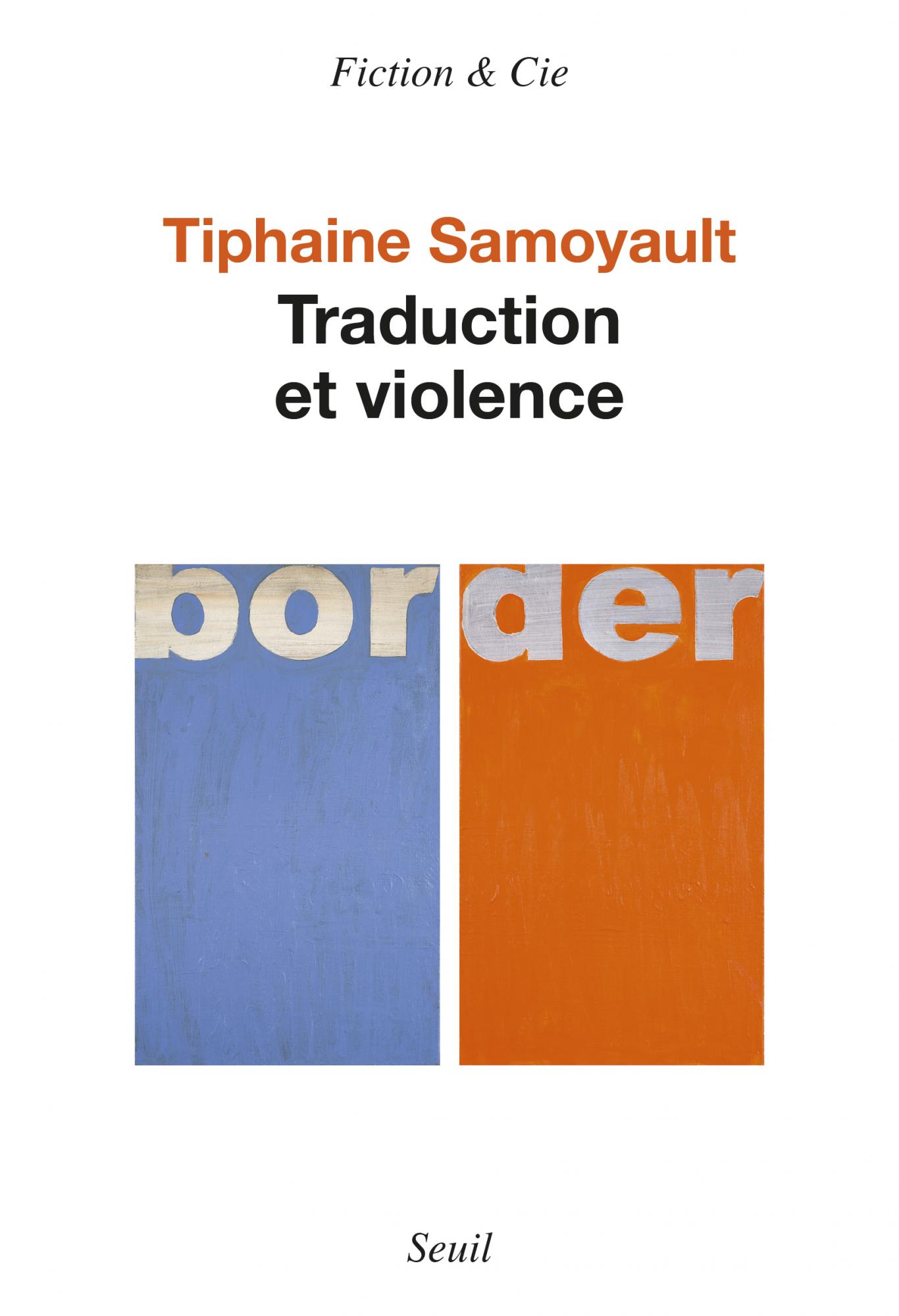 La vengeance du traducteur
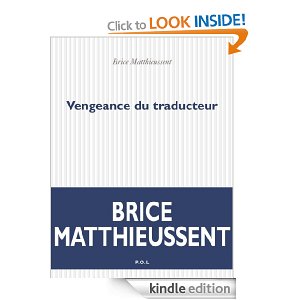 Vengeance du traducteur
Vous disiez auparavant qu’il y avait peu de traducteurs qui se frottaient à l’écriture d’un roman. Vous avez décidé de sauter le pas : de quoi s’agit-il ?
C’est un roman qui s’appelle Vengeance du traducteur et qui sera publié en septembre 2009 chez POL. Il met en scène un traducteur qui supprime entièrement le texte qu’il traduit pour devenir très bavard, prendre la parole. Pour cela, il a recours aux notes de bas de page. La première moitié du livre ne sera donc constituée que de notes de bas de page : il y fait part de ses sentiments et sensations, de ses convictions littéraires, en particulier sur la nullité du texte qu’il est en train de traduire. En fait, il commente le roman qu’il sabote allègrement. Et, petit à petit, il y a une prise de pouvoir qui est encore plus radicale, puisqu’il y a la suppression de la barre symbolique entre la note et le texte.
La vendetta del traduttore traduzione di Elena Loewenthal